درس دوم :
كاغذ (سرگذشت دفتر من)
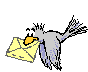 علوم پایه ششم     2
درس در يك نگاه
به‌منظور دستيابي به پيامدها و هدف‌هاي پيش‌بيني‌شده، محتواي اين درس در قالب «كاغذ و فرايند كاغذسازي» طراحي، تدوين و تأليف شده و موضوع درس، «سرگذشت دفتر من» انتخاب شده است.
اين درس زمينه‌محور است يعني مفاهيم موردنظر به كمك زمينه يا تِمِ «كاغذ و كارخانه‌ي كاغذسازي» كشف خواهند شد. به عبارت ديگر، كاغذ و كارخانه‌ي كاغذسازي به‌عنوان بستري انتخاب شده است كه آموزش مفاهيم بر مسائل علمي، زيست‌محيطي، اجتماعي، فرهنگي، اقتصادي مرتبط با فرايند كاغذسازي استوار است.
اهداف/ پيامدها
در پايان اين درس انتظار مي‌رود دانش‌آموزان بتوانند: سطح 1: اطلاعاتي كه درباره‌ي فرايند توليد يك محصول ارائه مي‌دهد حاكي از توان وي در بررسي پاره‌اي از مراحل آشكار فرايند موردنظر است اما چگونگي تبديل مواد را در فرايند توليد نشان نمي‌دهد. در راه‌حل‌هاي ارائه‌شده نيز صرفاً  يكي از مراحل توليد، مورد توجه قرار گرفته است.
درس دوم علوم پایه ششم
اهداف/ پيامدها
در پايان اين درس انتظار مي‌رود دانش‌آموزان بتوانند: سطح 2: اطلاعاتي كه درباره‌ي فرايند توليد يك محصول ارائه مي‌دهد حاكي از توان وي در بررسي فرايند توليد يك محصول است و مي‌تواند راه‌حل‌هايي را براي كاهش ميزان مصرف انرژي، بازيافت و استفاده‌ي بهينه ارائه كند كه با فرايند توليد محصول مرتبط است.
درس دوم علوم پایه ششم
اهداف/ پيامدها
در پايان اين درس انتظار مي‌رود دانش‌آموزان بتوانند: سطح 3: اطلاعاتي كه در باره‌ي فرايند توليد يك محصول ارائه مي‌دهد حاكي از آگاهي او نسبت به چگونگي تبديل مواد در مراحل مختلف است و اين آگاهي بر راه‌حل‌هاي ارائه‌شده براي كاهش مصرف انرژي، صرفه‌جويي و بازيافت تأثيرگذار بوده و منجر به ارائه‌ي راه‌حل‌هاي متمايز و خلاقانه شده است.
درس دوم علوم پایه ششم
علوم پایه ششم  درس دوم
هيدروژن پر اكسيد يك ماده شيميايي به فرمول H2O2 است. اين ماده بيش از 150 سال پيش ساخته شده است و به دليل اينكه در فرمول آن نسبت به آب، يك اكسيژن بيشتر وجود دارد. به آن نام «آب اكسيژنه» داده‌اند.
علوم پایه ششم درس دوم
مواد و وسايل لازم
پارچه، چوب، مواد طبيعي و مصنوعي محيط اطراف، نقشه‌ي جغرافيا، استوانه‌ي مدرج، ليوان پلاستيكي، پتاسيم پرمنگنات، سركه، آب اكسيژنه، وايتكس، كاغذ باطله.
دانستنی های برای معلمدرباره آب اکسیژنه  ويژگي‌هاي که باعث گسترش استفاده از اين ماده شده است: 1-روش تهيه‌ي آن آسان است.2-ماده‌ي ارزان قيمتي است.3-بخار سمي ندارد (البته محلول غليظ آن اندكي بخار دارد).4-محصول جانبي مضر براي محيط زيست ندارد.5-زيست تخريب‌پذير است.
دانستنی های برای معلمدرباره آب اکسیژنه  1- سفيدكننده و رنگبر: از هيدروژن پر اكسيد (آب اكسيژنه) براي سفيد كردن چوب، خمير كاغذ، الياف پارچه، نخ ابريشم، پشم، مو و الياف مصنوعي مانند نايلون (پلي‌استر) استفاده مي‌شود.2-اكسيدان در صنايع بهداشتي و آرايشي3-تصفيه‌ي آب4- استريليزه‌كننده در صنايع غذايي5-تميزكننده در مواد شوينده
نكات آموزشي و فعاليت‌هاي پيشنهادي
دلايل اين كه كاغذ به‌عنوان تم و زمينه‌ي آموزش مفاهيم مربوط به «ماده و رفتار آن» انتخاب شده است را مي‌توان به‌صورت زير بيان كرد:
برانگيزنده، جذاب و در ارتباط با زندگي است به‌طوري كه دانش‌آموز به راحتي با آن ارتباط برقرار مي‌كند.
دانش علمي مربوط به آن گسترده و عميق است لذا مي‌توان مفاهيم علمي را توسط اين زمنيه عمق بخشيد.
با موضوعات مختلفي مانند مسائل زيست‌محيطي، فرهنگي، اقتصادي و همچنين با ساير دروس ارتباط معين و مشخصي دارد. به عبارت ديگر گستره‌ي اثرگذاري آن زياد است.
نكات آموزشي و فعاليت‌هاي پيشنهادي
در اين درس دانش‌آموزان، با انجام آزمايش‌هاي مناسب و فعاليت متنوع ديگر مراحل كلي فرايند كاغذسازي را بررسي كرده و با روش حل يك مسئله و مشكل اقتصادي، صنعتي، زيست‌محيطي آشنا خواهند شد. دانش‌آموزان در اين درس با تهيه‌ي مقوا، كارايي بازيافت مواد را در درون خود نهادينه مي‌كنند و در عمل، به شهرونداني آگاه و مسئول تبديل مي‌شوند كه مي‌توانند بر الگوي رفتاري ساير اعضاي خانواده نيز اثر بگذارند
درس دوم  علوم پایه ششم
با توجه به ملاک های ارزشیابی 5سوال طراحی کنید
کار گروهی
جدول ارزشيابي ملاک ها و سطوح عملکرد
اهمییت چک لیست برای ارزشیابی
تهيه سياهه رفتار(چک ليست)
- مشاهده به عنوان مهارت پايه که در آن دانش﻿آموزان به بيان جزئيات، تفاوت‌ها، شباهت﻿ها يادداشت﻿ها طبقه بندي، اندازه گيري مي﻿پردازند به عنوان مثال دقت و يادداشت دما از روي دماسنج
- مسئوليت پذيري؛ انجام فعاليت﻿ها با علاقه و آوردن وسايل آموزشي از خانه و غيره.
- برقراري ارتباط؛ جهت تعامل و بحث گروهي با اعضا گروه و معلم و بقيه مهارت﻿ها و . . .